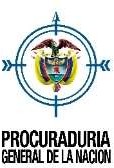 EL ROL DEL DEFENSOR DE FAMILIA Y DEL COMISARIO DE FAMILIA EN LOS PROCESOS DE FAMILIA
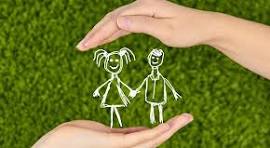 Armenia-Quindío – 12 DE JUNIO DE 2024
DESARROLLO LEGAL DE LA FIGURA:
Decreto 1818 de 1964ASISTENTE LEGAL: curador de menores, Rep. de menores de edad y autoridad administrativa
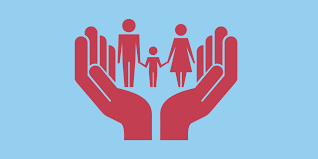 Ley 83 de 1946

PROMOTOR CURADOR DE MENORES
Ley 75 de 1968: DEFENSOR DE MENORES, le otorga mayor autonomía, más competencias y poderes.
-Intervenir en nombre de la sociedad
-Defender la institución familiar
-Actuar en interés de los menores de edad en los procesos de la jurisdicción de familia
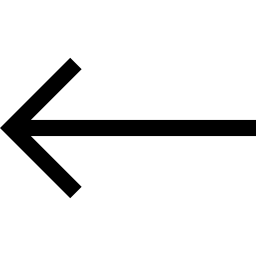 Decreto 2272 de 1989 DEFENSOR DE FAMILIA
DESARROLLO LEGAL DE LA FIGURA:
Ley 23 de 1991: DEFENSOR DE FAMILIA, le otorga algunas funciones en materia de conciliación.
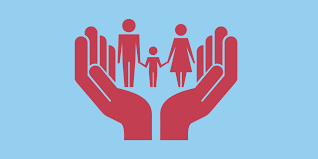 Decreto 2737 de 1989 DEFENSOR DE FAMILIA:
Se le otorgan funciones y competencias especificas como autoridad administrativa
Ley 1098 de 2006: DEFENSOR DE FAMILIA, le otorga algunas funciones en materia de conciliación.
Se concretan en actuaciones, administrativas, judiciales y de
Policía.
Funciones enfocadas a la prevención, protección, garantía y restablecimiento de los derechos.
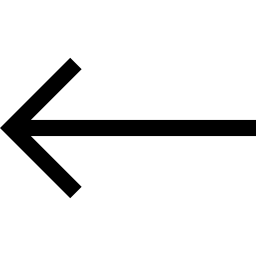 DESARROLLO LEGAL DE LAS COMISARIAS DE FAMILIA
Decreto 2727 de 1989Crea la figura y le asigna funciones policivas
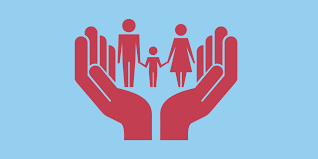 Ley 2126 de 2021 que propende por el fortalecimiento de las Comisarías de Familia
Ley 1098 de 2006
Que les adscribe competencias especificas y consagra la competencia subsidiaria.
El artículo 79 del Código de Infancia y Adolescencia define a las defensorías de familia, y como cabeza de ella al defensor de familia, como dependencias del Instituto Colombiano de Bienestar Familiar de naturaleza multidisciplinaria, encargadas de prevenir, garantizar y restablecer los derechos de los niños, niñas y adolescentes, las cuales cuentan con equipos técnicos interdisciplinarios integrados, por lo menos, por un psicólogo, un trabajador social y un nutricionista.
NATURALEZA JURIDICA DEL DEFENSOR DE FAMILIA
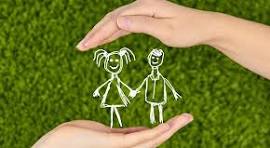 El Servidor público que principalmente debe velar por el interés superior de los niños, niñas y adolescentes, enfocando su acción en 4 aspectos:
PREVENCIÓN
PROTECCIÓN
GARANTÍA DE DERECHOS
RESTABLECIMIENTO DE DERECHOS
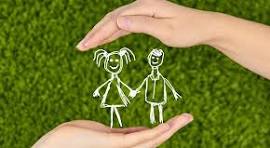 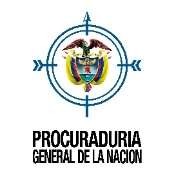 Promover la integración armónica de la familia a partir de su asesoría e intervención.
RESPECTO A LA FAMILIA
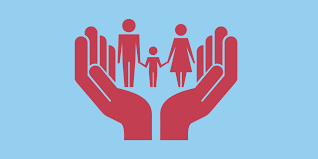 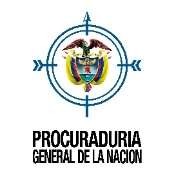 LINEAMIENTOS DE LA ACTUACIÓN DEL DEFENSOR DE FAMILIA
Derecho de defensa
Perspectiva de género
Corresponsabilidad
Protección Integral
Interés superior de los NNA
Responsabilidad parental
El debido proceso
La prevalencia de los derechos de los de los NNA sobre los de los demás
Art. 2° de la ley 2126 de 2021: Las Comisarías de Familia son las dependencias o entidades encargadas de brindar atención especializada e interdisciplinaria para prevenir, proteger, restablecer, reparar y garantizar los derechos de quienes estén en riesgo, sean o hayan sido víctimas de violencia por razones de género en el contexto familiar y/o víctimas de otras violencias en el contexto familiar.
OBJETO MISIONAL DE LAS COMISARIAS DE FAMILIA
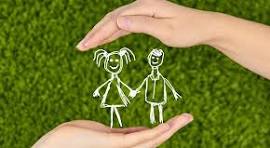 Art. 3 de la ley 2126 de 2021: Las Comisarías de Familia son dependencias o entidades de carácter administrativo e interdisciplinario del orden municipal o distrital, con funciones administrativas y jurisdiccionales, conforme a los términos establecidos en la presente ley.
NATURALEZA JURIDICA DEL COMISARIO (A) DE FAMILIA
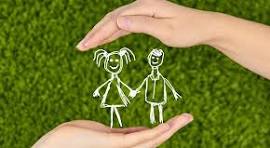 PRINCIPIOS RECTORES DE LA ACTUACIÓN DE LOS COMISARIOS DE FAMILIA
Oportunidad
Autonomía e Independencia
No discriminación
Respeto y garantía de D.H.
Eficacia
Eficiencia
Debida diligencia
Coordinación
Imparcialidad
Atención diferenciada e interseccional
Enfoque de género
Corresponsabilidad
Dirigir el proceso y velar por su rápida solución
Asistir y presidir las audiencias y dioigencias
Hacer efectiva la igualdad de las partes en el proceso
DEBERES DE LOS DEFENSORES (AS) DE FAMILIA
Prevenir , remediar y sancionar  los actos contrarios a la dignidad de la justicia
Observar los términos legales y procesales
Facultades en materia de pruebas y medidas de saneamiento
Guardar reserva sobre las decisiones que deben dictarse en los procesos
FUNCIONES DE LAS DEFENSORIAS DE FAMILIA
Funciones Administrativas y las desempeñadas ante la jurisdicción de familia y la penal
Funciones policivas
Relacionadas con la conciliación
Funciones Sancionatorias
Funciones Administrativas:PARD- OTRAS
Citar al presunto padre con miras al reconocimiento voluntario del hijo extramatrimonial nacido o que esté por nacer y, en caso de producirse, extender el acta respectiva y ordenar la inscripción o corrección del nombre en el registro del estado civil.
Conceder permiso para salir del país a los niños, las niñas y los adolescentes, cuando no sea necesaria la intervención del juez (art. 9° de la ley 1878 de 2018 que modificó el art. 110 de la ley 1098 de 2006.
Dictar las medidas de restablecimiento de los derechos para los niños y las niñas menores de catorce (14) años que cometan delitos.
Emitir los conceptos ordenados por la ley, en las actuaciones administrativas, por ejemplo de los conceptos en los divorcios ante Notarios cuando hay hijos menores (ley 962 de 2005 y Decreto 1669 de 2015, decreto ley 19 de 2012 sustitución y cancelación de patrimonio de flia inembargable.
Adoptar las medidas de restablecimiento establecidas en la presente ley para detener la violación o amenaza de los derechos de los niños, las niñas o los adolescentes.
Adelantar de oficio, las actuaciones necesarias para prevenir, proteger, garantizar y restablecer los derechos de los niños, las niñas, los adolescentes y las adolescentes cuando tenga información sobre su vulneración o amenaza..
Funciones Administrativas:PARD- OTRAS
Formular denuncia penal cuando advierta que el niño, niña o adolescente ha sido víctima de un delito.
Solicitar la inscripción del nacimiento de un niño, la corrección, modificación o cancelación de su registro civil, ante la Dirección Nacional de Registro Civil de las personas, siempre y cuando dentro del proceso administrativo de restablecimiento de sus derechos se pruebe que el nombre y sus apellidos no corresponden a la realidad de su estado civil y a su origen biológico, sin necesidad de acudir a la jurisdicción de familia.
Asesorar y orientar al público en materia de derechos de la infancia, la adolescencia y la familia.
Autorizar la adopción en los casos previstos en la ley.
Declarar la situación de adoptabilidad en que se encuentre el niño, niña o adolescente.
.
FUNCIONES POLICIVAS: Num. 4° Art. 82 del C.I.A.
Art. 104 del C.I.A. Con miras a la protección de los derechos reconocidos en este código, los defensores de familia, el comisario o, en su defecto, el inspector de policía podrán comisionar a las autoridades administrativas que cumplan funciones de policía judicial, para la práctica de pruebas fuera de su sede, en la forma prevista en el Código de Procedimiento Civil.
Con el mismo propósito los citados funcionarios también podrán solicitar información al respectivo pagador y a la Dirección de Impuestos Nacionales sobre la solvencia de las personas obligadas a suministrar alimentos. (art. 24 del C.I.A.).
FUNCIONES POLICIVAS: Num. 4° Art. 82 del C.I.A.
Art. 106 del C.I.A. ALLANAMIENTO Y RESCATE. <Artículo CONDICIONALMENTE exequible> Siempre que el defensor o el comisario de familia tengan indicios de que un niño, una niña o un adolescente se halla en situación de peligro, que comprometa su vida o integridad personal procederá a su rescate con el fin de prestarle la protección necesaria. Cuando las circunstancias lo aconsejen practicará allanamiento al sitio donde el niño, niña o adolescente se encuentre, siempre que le sea negado el ingreso después de haber informado sobre su propósito, o no haya quien se lo facilite. Es obligación de la fuerza pública prestarle el apoyo que para ello solicite.
De lo ocurrido en la diligencia deberá levantarse acta.
Funciones Relacionadas con la conciliación:
La conciliación extrajudicial en derecho en materia de familia podrá ser adelantada ante los conciliadores de los centros de conciliación, ante los defensores y los comisarios de familia cuando ejercen competencias subsidiarias en los términos de la Ley 2126 de 2021 (Art. 12 de la ley 2220 de 2022.
Aprobar las conciliaciones en relación con las cauciones de comportamiento conyugal, la disolución y liquidación de sociedad conyugal por causa distinta de la muerte del cónyuge y los demás aspectos relacionados con el régimen económico del matrimonio y los derechos sucesorales, sin perjuicio de la competencia atribuida por la ley a los notarios
Aprobar las conciliaciones en relación con el establecimiento de las relaciones materno o paterno filiales, la determinación de la cuota alimentaria, la fijación provisional de residencia separada, la suspensión de la vida en común de los cónyuges o compañeros permanentes, la separación de cuerpos y de bienes del matrimonio civil o religioso,
Aprobar las conciliaciones en relación con la asignación de la custodia y cuidado personal del niño..
Promover la conciliación extrajudicial en los asuntos relacionados con derechos y obligaciones entre cónyuges, compañeros permanentes, padres e hijos, miembros de la familia o personas responsables del cuidado del niño, niña o adolescente.
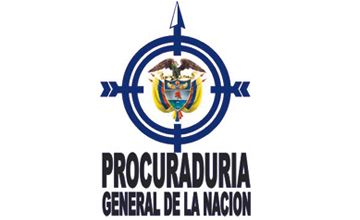 Art. 69 de la ley 2220 de 2022
19
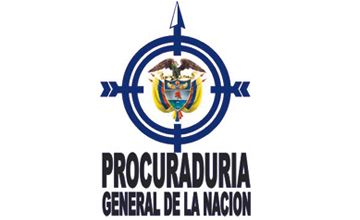 Art. 69 de la ley 2220 de 2022
20
Funciones Sancionadoras:
Numeral 3° Art. 81 del C.I.A. Prevenir, remediar y sancionar por los medios que señala la ley, los actos contrarios a la dignidad de la justicia, lealtad, probidad y buena fe que deben observarse en el proceso, lo mismo que toda tentativa de fraude procesal.
Art. 104 PARÁGRAFO. El defensor, el comisario de familia podrán sancionar con multa de 1 a 3 SMLM, a los particulares que rehúsen o retarden el trámite de las solicitudes formuladas en ejercicio de las funciones que esta ley les atribuye. Si el renuente fuere servidor público, además se dará aviso al respectivo superior y a la Procuraduría General de la Nación.
art. 55 de la Ley de la
Infancia y la Adolescencia “el incumplimiento de las obligaciones impuestas en la diligencia de
amonestación, acarreará a los infractores la sanción de multas equivalente al valor de uno (1) a
cien (100) salarios mínimos diarios legales vigentes…”
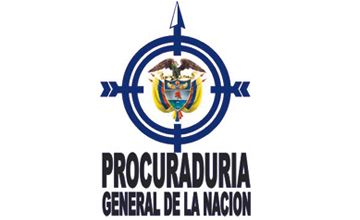 22
FUNCIONES DEL DEFENSOR DE FAMILIA ANTE LA JURISDICCION PENAL
Asumir la asistencia y protección del adolescente responsable de haber infringido la ley penal ante el juez penal para adolescentes (Num. 6° Art. 82 del C.I.A.)
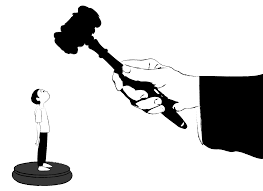 Ejercer las funciones atribuidas
por el artículo 71 de la Ley 906 de
2004. (querellante legítimo)
EL ROL DEL DEFENSOR DE FAMILIA ANTE LOS JUECES DE FAMILIA :
Intervenir en los procesos en que se discutan derechos de NNA, sin perjuicio de la actuación del Ministerio Público y de la representación judicial a que haya lugar.
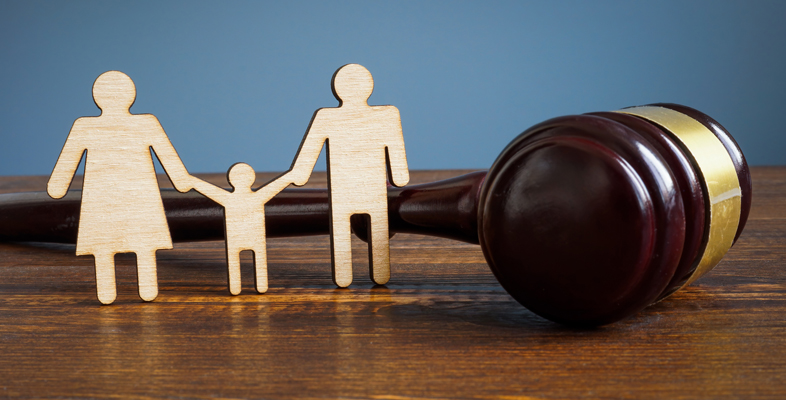 Promover los procesos o trámites judiciales a que haya lugar en defensa de los derechos de los niños, las niñas o los adolescentes,
Representar a los niños, las niñas o los adolescentes en las actuaciones judiciales.
Emitir conceptos en las actuaciones judiciales (Num. 3° art. 82 C.I.A.)
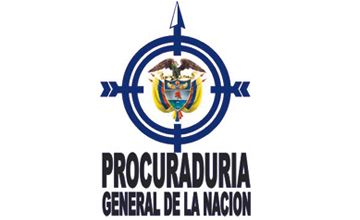 25
Promover demandas ante Jueces de Familia en protección de derechos de NNA. (Art. 82 # 11)
Artículo 52 del C.I.A. Parágrafo 3° en la etapa de verificación de derechos se podrá adelantar una conciliación y si fracasa y si lo solicita alguna de las partes promoverá demanda.
En procesos de solicitud de guardas, curatelas y tutelas
Procesos de alimentos en los  casos del art. 111 del C.I.A., en procesos de privación o suspensión de patria potestad, aprobación de la división de una herencia o de bienes raíces que el menor posea proindiviso con otros.
sucesión y petición de herencia, ejecutivos de alimentos, custodia y cuidado personal, regulación de visitas, permisos para salida del país.
Procesos de investigación de paternidad: Filiación e impugnación de paternidad
Promover demandas ante Jueces de Familia en protección de derechos de NNA. (Art. 82 # 11)
Elaborar la demanda y presentarla ante la autoridad judicial competente, observando los requisitos de cada proceso
Realizar actuaciones tendientes a impulsar los procesos
Subsanar las demandas inadmitidas
Notificarse de manera oportuna de las providencias que se profieran en el desarrollo de los procesos.
Gestionar la realización de las notificaciones a las partes conforme a la legislación de procedimiento civil vigente.
participar activamente en las audiencias
Promover demandas ante Jueces de Familia en protección de derechos de NNA. (Art. 82 # 11)
Solicitar y aportar pruebas
Presentar alegatos de conclusión
Formular interrogatorios
Interponer de manera oportuna los recursos a que haya lugar y las acciones de tutela que sean procedentes.
Los Defensores de Familia podrán realizar acompañamiento para la liquidación del crédito y el remate de los bienes durante el proceso ejecutivo de alimentos
Descorrer traslado de las excepciones si se propusieren
Intervenir en procesos judiciales a favor de NNA. (Art. 82 # 11)
Interponer los recursos de ley, presentar y solicitar pruebas dentro de las oportunidades legales.
Colaborar con el control de nulidad (solicitando nulidades o evidenciando irregularidades en el trámite- excepciones previas)
Participar en las audiencias, y en la práctica de pruebas
Los Defensores de Familia deben orientar legalmente a los usuarios cuando lo requieran de acuerdo con lo establecido en el Código de Infancia y Adolescencia
Presentar alegatos de conclusión
Representación de NNA en actuaciones Judiciales:
Cuando el representante se encuentre ausente o incapacitado
Sea el agente de la amenaza o vulneración de derechos
Cuando carezcan de representante
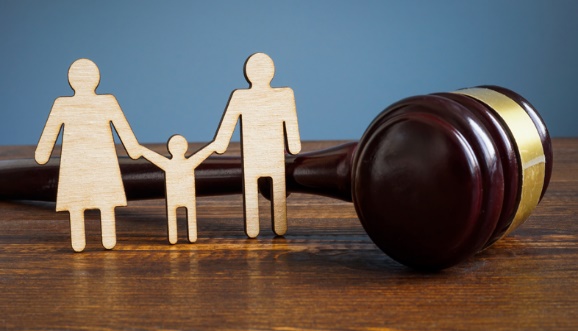 “Cuando un incapaz haya de comparecer a un proceso en que no deba intervenir el defensor de familia y carezca de representante legal por cualquier causa o tenga conflicto de intereses con este, el juez le designará curador ad lítem, a petición del Ministerio Público, de uno de los parientes o de oficio…” STC 20071 DE 2007.
Artículo 55 C.G. del P.
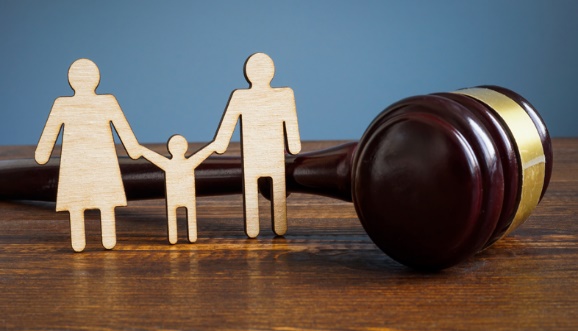 Aspectos Adicionales
STC1824-2020 M.P. Octavio Tejeiro Duque: El deber de interpretar la demanda cuando la presente un Defensor de Familia.
T-494 de 2005. M.P. Rodrigo Escobar Gil. Legitimación del Defensor de Familia para interponer tutelas, así los menores tengan representantes legales.
Tener en cuenta art. 98 del C.I.A., competencia subsidiaria de las Comisarías de Familia, concordante con art. 13 parágrafo 1° ley 2126 de 2021.
Sentencia T-844 de 2011- Obligación de adelantar conciliaciones extrajudiciales y presentar demandas
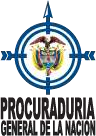 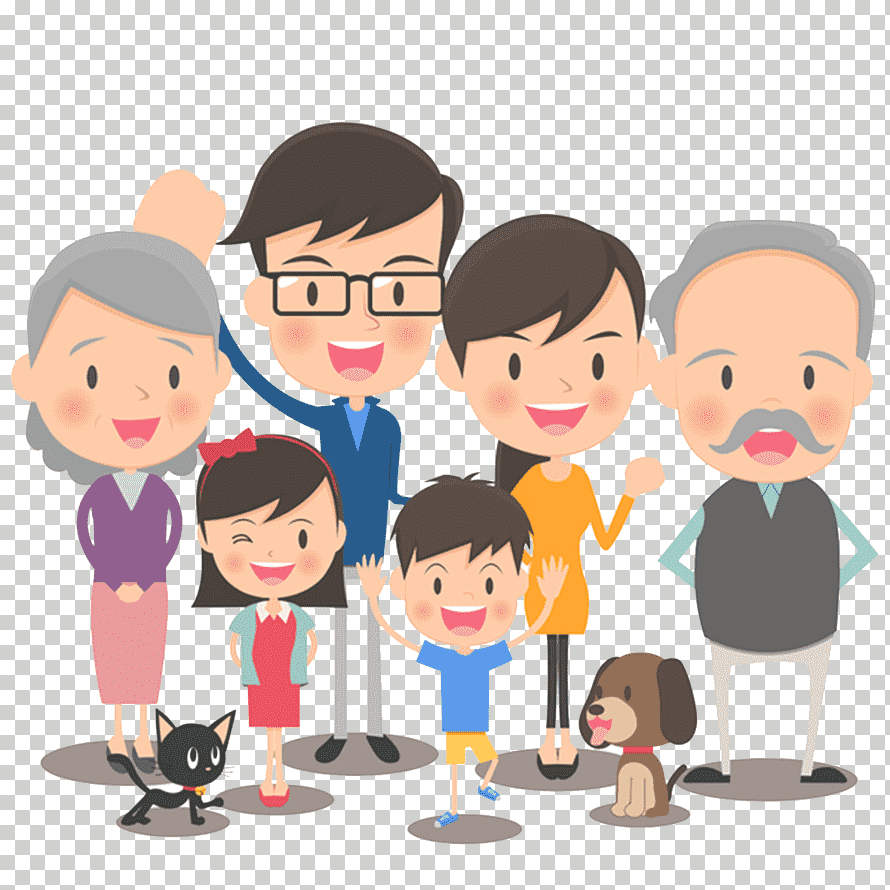 GRACIAS
Procuraduría Delegada para la Defensa de los Derechos
de la Infancia, la Adolescencia, la Familia y las Mujeres